جامعة صلاح الدين – كلية علوم الاسلامية فقه الادارةمدرس المادة زينه‌ يوسف عيسى
1
مفهوم الادارة
الادارة لغة: 
هي مصدر أدار يدير إدارة ، تقول العرب: أدرت الشيء أديره إدارة، وأدار الشيء يديره إدارة ، ويريدون من ذلك التدوير للشيء دورانا ذات اليمين وذات الشمال ، ويستعمل الفعل لازما أيضا ، فيقال: دار الشيء يدور دورانا.
الادارة اصطلاحاً:
 ((وظيفة تنفيذ الأعمال عن طريق الآخرين باستخدام التخطيط والتنظيم والتوجيه والرقابة وذلك من أجل تحقيق أهداف المنظمة بكفاية وفاعلية مع مراعاة المؤثرات الداخلية والخارجية على بيئة العمل)).
2
نشأة الادارة
الادارة كفكر  وممارسة مرتبطة بتاريخ الانسان، الادارة بمفهومها الحالي ترافقت مع بداية الثورة الصناعية  .
3
الخصائص المميزة للإدارة الإسلامية
تتميز الادارة الاسلامية بخصائص مميزة، أهمها:
1-إن الإدارة الإسلامية تمارس نشاطات مباحة من أجل الوصول إلى أهدافها ، ، فالغاية لا تبرر الوسيلة ولا بد لهما معا ً – الوسيلة والغاية – أن يكونا مقبولين شرعا ً 
2-إن الإدارة الإسلامية تسعى إلى تحقيق أهداف مشروعة تنضوي تحت مفهوم عبادة الله عز وجل امتثالا ً لقوله تعالى:
{ وما خلقت ُ الجنَّ والإنسَ إلا ليعبدون } ( الذاريات : 56 ).
وهذه الأهداف لا بد وأن تتفق ومقاصد الشرع الحنيف الخمسة ً وهي : حفظ الدين والنفس  والعقل والنسل  والمال.
4
33-إن الإدارة الإسلامية تمارس أعمالها من خلال تقديم خدمة أو سلعة مشروعة إلى جميع الناس بلا تمييز لعرق أو لون أو لسان أو منزلة اجتماعية .4-إن القائمين على شؤون الإدارة الإسلامية يقومون بواجباتهم على مستوى عال من المسؤولية فتصبح كل تصرفاتهم تحت سيطرة شعورهم الداخلي بأن الله تبارك وتعالى عالم بهم ، بصير بأعمالهم وهذا ما يسمى بـ ( الرقابة الذاتية ) 5-إن جميع النشاطات التي تمارسها الإدارة الإسلامية تحكمها أنظمة في أصولها وفروعها منبثقة من الشريعة الإسلامية بمصادرها المتعددة.6-إن الإدارة الإسلامية سعت إلى إشباع الحاجات المادية والروحية والنفسية والفكرية للإنسان بشكل معتدل.
5
اختلاف المفهوم الإسلامي للإدارة عن المفهوم الوضعي له:
من حيث الفكر أو المنهج:
نجد أن جميع مدارس الإدارة بلا استثناء تركز على المفهوم المادي الدنيوي البحت دون أي ربط بالدين أو الحياة الأخرى، بعيدا عن هدي الوحي الذي هو المصدر الرئيس للمنهج، أو الفكر الإداري الإسلامي مع عدم إغفال دور العقل في الاجتهاد المشروع.
من حيث الهدف والغاية:
أن الإدارة الإسلامية تهدف إلى تحقيق معنى العبودية لله عز وجل، وعمارة الكون وفق منهج الله تعالى بخلاف الغاية والهدف في المفهوم الوضعي للإدارة والذي لا يتجاوز الإطار الدنيوي.
6
من حيث الوسيلة: نجد في الإدارة الوضعية أن الفكر المكيافيلي هو السائد، فالغاية تبرّر الوسيلة، وحيث إن الغايات فيها تحكمها الشهوات فإن الوسائل المتبعة لا تحكمها ضوابط الدّين وقيمه. بينما نجد الأمر على النقيض من ذلك في الإدارة الإسلامية حيث تخضع للضوابط الشرعية، فالوسائل لها أحكام المقاصد في الشريعة الإسلامية. وعليه فإن الوسائل المتبعة يجب أن تكون مشروعة للوصول إلى الغايات المشروعة في هذه الحياة الدنيا، وهي جزء من هدف أكبر في الحياة الأخرى وهو رضا الله سبحانه وتعالى.
7
اهمية الادارة
1-أنها وسيلة المجتمع في تحقيق أهدافه .
2-وسيلة المجتمع في تحقيق احتياجات الفرد .
3-رغبة الأفراد في الوصول إلى مراكز اجتماعيه وقيادية متميزة.
4-تحقيق التعاون بين الافراد والتنسيق بين اعمالهم لتحقيق أفضل النتائج.
5-تساعد المؤسسة على تطوير عملية التنمية
8
الادارة يمكن فهمها: كعلم  وفن ومهنة.
الادارة كعلم : تتصف الادارة بخصائص العلم وبالتالي يمكن دراستها وتعلمها وممارستها باستخدام خطوات الاسلوب العلمي. والوصول بمبادئ ادارية عامة يمكن تطبيقها على الحالات والأوضاع الادارية  
الادارة كفن: الاساس في ممارسة الادارة هو المقومات والقدرة الشخصية.
 نجاح بعض الشخصيات في مجال الادارة باستخدام الخبرة والحدس وليس من خلال التعليم الرسمي. 
الادارة كمهنة: ينظر الى الادارة كمهنة والى المديرين كممارسين لهذه المهنة.
  تتضمن المهنة مجموعة من الخصائص التي تشمل كل من العلم والفن
9
مدارس الإدارة
اولا : المدرسة الكلاسيكية (التقليدية) 
وهي تمثل المرحلة الأولى من التطور الإداري ، وهي تدعو بضرورة معاملة الإنسان على أنه شبيه بالآلة ويحفز بواسطة المكاسب المادية، من روادها  ماكس فيبر -  فردريك تايلور- هنري فايول.
ثانيا- مدرسة العلاقات الانسانية (المدرسة السلوكية): 
يركز على اتجاهات وميول العاملين وسلوكياتهم . أي التركيز على العامل الانساني، وليس العامل الاقتصادي كما في المدخل التقليدي.
اعتبرت الإنسان من أهم عناصر الإدارة . اهتمت بالروح المعنوية للعاملين .
أهم النظريات:
1-نظرية هرم الحاجات 
2-نظرية X))ونظرية( (Y
10
-نظرية هرم الحاجات Hierarchy of needs قسم (ماسلو) A. Maslow 1908-1970 الحاجات البشرية الى خمسة انواع:1- الطبيعية (الطعام والشراب)2-الامان (المسكن)3-الاجتماعية (الانتماء الى جماعة)4-التقدير(تقديرالاخرين)
5-تحقيق الذات(معرفة قدراته واستغلالها)2-نظرية (X) ونظرية (y) المدير الذي يتبع نظرية X) )يفترض ان مرؤوسيه بطبعهم لا يحبون العمل ولا يتحملون المسؤولية.على العكس، المدير الذي يتبع نظرية ((Yيفترض ان مرؤوسيه بطبعهم: يستمتعون بالعمل ويهوونه كاللعب.
11
3- الشخصية والتنظيم انتقد (أري جيرس) المدرسة الكلاسيكية للإدارة، حيث افترض ان هناك مجموعة من المبادئ الكلاسيكية للإدارة التي لا تتفق مع شخصية الفرد وتعجز عن تحقيق حاجات المستوى الاعلى، مما يترتب على ذلك نوع من الاحباط والصراع النفسي.امثلة:-تخصص المهمة: التخصصية تعيق تحقيق الذات-تسلسل الاوامر: المراقبة والتوجيه يجعل المرؤوسين متواكلين
12
ثالثا- المدرسة الكمية:يركز على تطبيق الاساليب الكمية لحل المشكلة الادارية وصنع القرار.رابعاً- المدارس الحديثة للإدارة، أهمها: 1- نظرية النظم.     2- نظرية الموقفة. 3- نظرية (Z). 1-نظرية النظم تتلخص اسس النظرية في:-النظام مجموعة متداخلة من العناصر والأجزاء. وان كل نظام هو جزء من نظام اكبر .
13
22- النظرية  الموقفية لا يمكن تطبيق حلول عامة ومبادئ واحدة للحالات الادارية دون تمييز. فليس جميع العمال مدفوعين للعمل بسبب المال بل قد يكون هناك اسباب اخرى مثل: المكانة، القبول الاجتماعي او مزيج من هذه العوامل.3-نظرية ((Zقدم هذه النظرية ”أوجي W.Ouchi “  أمريكي من أصل ياباني، في محاولة للربط بين ممارسات الادارة في الولايات المتحدة واليابان ووضعها في اطار واحد.أهم سمات نظرية Z):) 1-التوظيف طويل المدى.2-صنع القرار جماعيا .   3-مسئولية فردية.4-تقييم وترقية بطيئة.  5-رقابة ضمنية.   6-مسارات وظيفية.7-اهتمام كلي بالموظف .
14
وظائف الادارة
1- التخطيط   Planning
تعريف التخطيط
عملية وضع الاهداف وتحديد ما يجب القيام به لإنجازها خلال فترة زمنية محددة.
يتصف التخطيط بثلاث خصائص:
1-توقعي ومستقبلي ( تأثير القرارات الحالية على الاحداث المستقبلية).
2-يترجم بجملة من القرارات والإجراءات.
3-يركز على الاهداف المستقبلية المرغوبة (كتوجه عام).
15
المفاهيم الاساسية لعملية التخطيط 1-غرض المنظمة: ركيزة الاساسية للمنظمة والسبب في وجود المنظمة. الغرض من وجود الجامعة تقديم خدمات تعليمية. والغرض من مستشفى تقديم الرعاية الصحية.2-مهمة المنظمة: المسار الذي يسلكه المديرون لإنجاز غرض المنظمة.3-الهدف: ما يعمل المشروع على تحقيقه للوصول للغايات. لذا يكون الهدف اكثر تحديدا من الغاية، مثل زيادة الانتاجية . 4- الخطة: ترجمة ما تم اعتماده.
16
عناصر التخطيط
أولاً: تحديد الغاية من انشاء المؤسسة ويشمل: 
1-الغرض والسبب في انشاء المؤسسة، وهو ثابت لا يتغير. ويشترط في الغرض أن يكون: واضحاً، عاماً، شاملاً لجميع نشاطات المؤسسة، غير محدد المكان والزمان، جديرا باهتمام العاملين.
2-هدف المؤسسة، الذي تسعى المؤسسة الى تحقيقه وهو قابل للتغيير والتعديل.
       يجب أن تتوفر في الأهداف ، الشروط الآتية: 
    1-واضحة محددة                Specific Smart
    2-قابلة للقياس     	 Measurable
    3-متفقاً عليها                     Agreed 
    4-واقعية                        Realistic
    5-موقوتة            Time specific‌
17
تقسيم الخطط وفق المدى أو وفق المستوى التنظيمي:  1-خطط استراتيجية: اهداف مستقبلية عريضة مرتبطة بالمنظمة ككل تغطي فترة زمنية طويلة بغرض انجاز اهداف استراتيجية، توضع من قبل الادارة العليا.2-خطط تكتيكية: مشتقه من الاهداف الاستراتيجية وتترجم بعبارات قابلة للقياس. توضح ما يجب القيام به لإنجاز الاهداف الاستراتيجية تركز على الاجل المتوسط. ويقوم بإعدادها الادارة المتوسطة.3-خطط تشغيلية: اهداف مشتقه من الاهداف التكتيكية تعبر عن نتائج محددة وقابلة للقياس تركز على فترة زمنية اقل من سنة وتوضع من قبل الادارة الدنيا وتحدد ما يجب بالتفصيل.
18
ثانياً: وضع خطة لتحقيق أهداف المؤسسة.فوائد وضع الاهداف للمنظمة: 1-تحسين مستوى الاداء.2-توضيح النتائج المتوقعة.3-تساعد في الرقابة.4-زيادة الدافعية نتيجة انجاز الاهداف.أقسام الخطط:تقسيم الخطط وفق الزمن 1-خطة قصيرة الاجل: اقل من عام.2-خطط متوسطة الاجل: أكثر من عام واقل من خمسة سنوات.3-خطط طويلة  الاجل: أكثر من خمس سنوات.
19
تقسيم الخطط  وفق الاستخدام أولاً: خطط لمرة واحدة: تهدف الى انجاز هدف محدد وبمجرد إنجازه لا يتكرر مستقبلا، وهي على نوعين:1-خطة البرنامج  Program: يتكون البرنامج من عدة مشاريع.2-خطة المشروع Project : تتضمن مشروعا واحدا يحقق هدفا واحدا.ثانياً: خطط مستمرة: هي خطط تهدف الى الارشاد والتوجيه المستمر لأداء انشطة المؤسسة، وتشمل:1- السياسات Policies:مرشد عام يحدد القواعد والاطر التي تعمل من خلالها المنظمة.2-الاجراءات Procedures: سلسلة محددة مسبقا من الخطوات المطلوب اتخاذها لمواجهة ظروف مستمرة ومتكررة.
20
3-القواعد  Rules:تحدد التصرفات الواجب القيام بها في ظل موقف معين.4-الميزانياتBudgets: خطة تصاغ في شكل أرقام قد تكون مبالغ مالية أو ساعات عمل أو وحدات إنتاج، أو عدداً من الموارد البشرية المخصصة لنشاط معين خلال مدة معينة كسنة مثلاً .خطوات عملية التخطيط 1-تحديد الاهداف2-تحديد الموقف الحالي3-وضع الافتراضات بشأن الظروف المستقبلة4-تحديد البدائل والاختيار بينها5-التنفيذ وتقييم النتائج .
21
مفهوم التخطيط الإسلامي :
التخطيط الاسلامي هو (( أسلوب جماعي يأخذ بالأسباب لمواجهة توقعات مستقبلية ، ويعتمد على منهج فكري عقدي ـ الإيمان بالقدر والتوكل على الله ـ ويسعى لتحقيق هدف شرعي ـ عبادة الله وتعمير الكون)) . 
نموذج التخطيط الإسلامي في القرآن الكريم : 
-قصة يوسف عليه السلام
اتضحت فيها أركان الموازنة التخطيطية كما يلي :
  1-الموازنة بين الإنتاج الزراعي والاستهلاك .
  2-عنصر الزمن واضح من خلال وضع خطتين سبعيتين .
 3-إمتدت هذه الموازنة كخطة طويلة الأجل امتدت أربعة عشر سنة .
  4-توفير الحوافز المادية والواقعية والمشروعة في الأهداف والارتباط بالله عز وجل .
22
نموذج التخطيط الإسلامي في السنة النبويةأ ) التخطيط الإسلامي في أقوال الرسول (ص): قال (ص): ((لا يلدغ المؤمن من جحر واحد مرتين))اتضح في هذا الحديث بعض العناصر في التخطيط الإسلامي : ضرورة التفكير مع أخذ الحيطة والحذر ، والتعلم من الدروس التي حدثت في الماضي .(ب ) التخطيط الإسلامي في أعمال الرسول (ص) : اولا: الفترة المكية 1-التخطيط للدعوة:أ . مرحلة الدعوة سرا :       خصائص التخطيط الإسلامي في هذه المرحلة :  1-عرض الدعوة بشكل فردي انتقائي .  2-حماية من دخل منهم في الإسلام .  3-تعليم الجيل الأول القرآن الكريم .
23
كان اختيارُ دار الأرقم مقرًّا لاجتماعات الرسول (ص) حيث تستبعد قريش عقدَ هذه الاجتماعات فيه لما يأتي: 1-لكون الأرقم من بني مخزوم، وهي العشيرة المنافسة لبني هاشم. 2-نظرًا لصغر سِنِّ الأرقم؛ حيث كان لا يتجاوز السادسة عشرة. 3-في الوقت نفسه لم يعلن إسلامه بعد، وبهذا سارت الخطة كما رسم لها. ب .مرحلة الجهر بالدعوة والصبر على الأذى. خصائص التخطيط الإسلامي في هذه المرحلة :  1-أقامة الحجة على أهل مكة بدعوتهم جميعا إلى الإسلام .  2-إتاحة الفرصة لدخول آخرين من غير أهالي مكة في الإسلام .  3-تدرج المسؤولية في التخطيط للدعوة .  4-تعويد المسلمين على الصبر والجهاد .
24
2-التخطيط للهجرة: أ . الهجرة إلى الحبشة : خصائص التخطيط الإسلامي في هذه المرحلة :  1-أن هذه الهجرة كانت ضربا من الجهاد والدعوة إلى الله .  2-كان لها تأثيرا نفسيا إيجابيا على بعض الأفراد من قريش نحو الإسلام .  3-كانت خطة مرحلية مؤقتة لهجرة أكبر ودائمة .  4-كانت دليلاً قاطعاً على دقة تخطيط الرسول (ص).  5-أظهرت مهارة الرسول ومعرفته بالبيئة السياسية المحيطة .
25
ب . الهجرة النبوية : خصائص التخطيط الإسلامي في هذه المرحلة :  1-السرية التامة . حيثُ لَم يَعرف بأمرِ خطةِ الهجرة إلاَّ أبو بكر وعلي بن أبي طالب، ولم يتم إبلاغهما بالخطة إلا قبل تنفيذها مباشرة  2-بذل الأسباب المادية والمعنوية اللازمة لتنفيذ خطة الهجرة على أسس علمية دقيقة :           أ-نوم علي بن أبي طالب في فراش الرسول(ص) وإيهام قريش بأنَّ الرسول لا يزال في فراشه.          ب-القيام بالترتيبات اللاَّزمة المشتملة على إعدادِ الراحلتين.         ج-استئجار دليل الطريق.         د-تكليف أسماء بنت أبي بكر بإحضار الطعام للغار في كل مساء.
26
هـ-تضليل المشركين واستبعادهم وجودَ الرسول(ص) وصاحبه في الغار، وذلك بقيام عامر بن فهيرة مولى أبي بكر برعي الغنم قربَ مدخل الغار لمحو آثارهم وآثار إمدادهم بالغذاء والمعلومات.و-سير قافلة الرسول(ص) في طريق اتجاه معاكس تمامًا للطريق المألوف، وهكذا كان الرسول (ص) يأخذ بالتخطيط السابق مُعتمدًا على عون الله – سبحانه .
27
ثانياً: الفترة المدنية 1-التخطيط العمراني:أ. البناء الحسي للمساجد والدور والمساكن عن طريق :  1-بناء مسجد قباء .            2-بناء مسجد الرسول (ص).                  3-بناء بيوت أزواج الرسول (ص)                4-بناء منازل ودور للمهاجرين .               5-بناء منازل القبائل المهاجرة .ب. البناء المعنوي لعمارة المساجد والدور والمساكن وذلك عن طريق :       1-جعل المسجد ملتقى المسلمين .  2-إتخاذ المسجد دارا للشورى ومقرا لاستقبال الرسل ووفود القبائل
28
3-جعل المسجد محكمة للقضاء والفصل بين المتخاصمين والمتنازعين .    4-إتخاذ المسجد مقرا لقيادة الجيوش الإسلامية .2-التخطيط السياسي والاداري: وقد تجلى ذلك واضحا في” دستور المدينة ” حيث أوضح عدة أمور سياسية وإدارية واجتماعية منها :   1-أن المسلمين أمة واحدة .  2-يقف ضد من يسعى إلى نشر أي عدوان أو فساد بينهم .  3-أن المسلمين بعضهم موالي بعض دون الناس .  4-عند الاختلاف في أي أمر فإن مرده إلى الله وإلى الرسول(ص) .
29
3-التخطيط العسكري:   وتتجلى جوانب التخطيط الإسلامي فيما يلي :  1-الشورى والمشاركة الإيمانية . 2-التحري والدقة في جمع المعلومات اللازمة . 3-بذل الأسباب المادية حسب الإمكانيات المتاحة بشرية أو مادية .	 4-ترسيخ الجانب العقدي والإيماني في النفوس بالالتزام بتقوى الله عز وجل .
30
إدارة الذات
إدارة الذات هي: قدرة الفرد على توجيه مشاعره وأفكاره وإمكانياته نحو الأهداف التي يصبو إلى تحقيقها.
 فالذات إذن هي ما يملكه الشخص من مشاعر وأفكار وإمكانات وقدرات.
 وإداراتها تعني استغلال ذلك كله الاستغلال الأمثل في تحقيق الأهداف والآمال، وهذه القدرات فيها ما هو موجود فيك بالفعل، ومنها ما تحتاج أن تكتسبه بالممارسة والجهود لفنون الكفاءة والفاعلية والتي منها:
31
•كيف تكتسب الثقة بنفسك؟ •كيف تنظم وقتك؟        •كيف تسيطر على ذاتك؟  •كيف تحدد أهدافك ؟      •كيف تتقن فن التركيز؟             •كيف تفكر بطريقة صحيحة؟   •كيف تتخذ قراراتك؟   •كيف تقوي ذاكرتك؟           •كيف تحافظ على صحتك؟•كيف تكسب الآخرين وتقيم معهم علاقات ناجحة؟الهدف منها:   توازن بين أدوارك ومسئولياتك وأهدافك في الحياة.
32
مفهوم إدارة الذات :أنه يعني ببساطة تعظيم استخدام مهاراتنا لتحقيق أهدافنا .ويتم هذا التعظيم عن طريق ثلاث خطوات : 1-افهم وجهة نظرك عن نفسك اسأل نفسك إلى أي مدى تسيطر على : نفسك ووظيفتك ومرؤوسيك ورؤسائك وزملائك وزوجتك  2- حدد أهدافك بوضوح  واسأل هل أنت قادر على تحديد: أهم الأشياء التي تحبها والتي تود تحقيقها وأهم القيم وأهم ما تعتز به ثم عليك أن تحقق أهدافك بحيث تكون واضحة ومكتوبة وواقعية قابلة للقياس ولها أهداف زمنية ثم ما تعتز به    3-حدد صفاتك الشخصية وذلك عن طريق أن تسأل نفسك :هل أنت حاسم ؟ هل أنت متقبل للآخرين؟ هل غايتك تبرر الوسيلة التي تستخدمها ؟هل أنت ذو مركز تحكم داخلي وخارجي ؟ هل أنت ذو شخصية هادئة أم متسرعة ؟
33
صناعة الذات قبل إدارة الذات:وها هنا تبرز مشكلة ضخمة عند كثير ممن بدؤا مراراً في السير على درب إدارة الذات، وكلما حاولوا ممارسة بعض فنونها عادوا القهقري بعد أن لم يظفروا بنتيجة ملموسة مع نفوسهم، إنه من السهل جدًا على سبيل المثال أن أقول لك: إذا أردت أن تنظم يومك فعليك في كل صباح أن تدون أعمالك ومهماتك في ورقة، ثم توزع أوقات يومك على تلك الواجبات، وكلما أنجزت عملاً منها فقم بإسقاطه من تلك الورقة .. إلخ.وكلنا حاولنا هذا من قبل وفشلنا في الاستمرار عليه بل تحقيقه لمرة واحدة فقط وقس على ذلك في سائر فنون الفاعلية وإدارة الذات.
34
ويؤيد علماء النفس ذلك فيقولون:إن كل إنسان يولد وفي تكوينه بذور النبوغ والعبقرية، والكفاءة والفاعلية، ويتوقف نمو هذه البذور أو موتها على نوع التربية والرعاية التي يتلقاها الإنسان من أسرته وبيئته ومجتمعه.ونلخص مما سبق أن حل هذه المشكلة يكمن أولاً في أن نعيد تلك النفوس إلى فطرتها ونزيح عنها ركام سنين من الصياغة السلبية التي تملأ طريقها نحو الإنجاز والفاعلية بالعوائق والعراقيل، وإلا فكيف نتقن فنون إدارة الذات ونحن أصلاً نفتقر إلى تلك الذات السوية، القادرة على تشرب تلك الفنون، ولهذا فلا بد أولاً من أن نرفع هذا الشعار: 'صياغة الذات قبل إدارة الذات'.
35
قواعد قيادة وإدارة الذات :         1.مؤامة الظاهر مع الباطن2.الشخصية السوية  3.القدرة على التغييرالتغيير : هو عملية تحول من واقع نعيشه إلى حالة نرغب فيها...•طور مهاراتك وتعرف على أخطائك عندما تستطيع أن تفكر بإيجابية.... الأهم هو طريقة نظرك إلى ذاتك وقدراتك4.التصورات الذهنيةالتصورات الذهنية (ما أراه)---الإجراءات (ما أعمله) السلوك ما احصل عليه من نتائج......5.تحمل المسئولية6.حرية اتخاذ القرار(تحمل المسئولية والمبادرة)
36
منظومة النجاح والفاعلية       1.كن إيجابيًا وخذ بزمام المبادرة 2. ابدأ وأهدافك واضحة لك        3. رتب أولوياتك وقدم الأهم فالمهم                    4. فكر في المنفعة المشتركة لجميع الأطراف                     5. حاول أن تفهم الآخرين قبل أن تتحدث إليهم            6. اعمل للمجموع وتعاون مع الآخرين7. جدد قدراتك باستمرار ....
37
منظومة الفشل والسلبية:          1. كن سلبيًا متواكلاً عديم الشعور بالمسئولية.2. قم بأعمال كثيرة لا تدري لها هدفًا.          3. كن فوضويًا واعمل ما تشاء وقتما يحلو لك.            4. كن أنانيًا يهمه أن يكسب ولو خسر الآخرون.     5. لا يهم أن تفهمهم بل المهم أن يسمعوك.6. اعمل لنفسك لا مع الآخرين.........              7. ارضَ بواقعك ولا تحاول أبدًا أن ترتقي بنفسك.
38
•	معايير الهدف الذكي         1. واضح ومحدد     2.قابل للقياس       3.قابل للتطبيق4.واقعي5.مؤقت
39
مهارات التحفيز الذاتي:الحافز هو مجموعة من العمليات تتضمن: 1.إثارة السلوك : الرغبة.                  2.توجيه السلوك ( بذل مزيد من الجهد).                     3.تعزيز السلوك (المثابرة على بذل الجهد).أنواع التحفيز: •	داخلي : وهو عملية الفكرية والنفسية التي تدفع للقيام بعمل ما بحافز داخلي .  •	خارجي : وهو مجموعة عوامل التي تؤثر على شخص لكي يدفعه الى انجاز اعمال بحافز خارجي.
40
كيف تحفز نفسك؟            1.حدد هدفك الأساسي بوضوح          2.ذكر نفسك بأهمية الموضوع3.حدد نقاط القوة لديك    4.حدد نقاط الضعف لديك  5.قسم العمل الى أجزاء     6.ضع لنفسك جدولا زمنيا    7.كافئ نفسك على النجاح                        8.ابحث عن مصادر للاستمتاع في مهمتك    9.لا تترك للإحباط مجالا10.احذر من التسويف.
41
ما هي معوقات التحفيز؟              1.الشعور بالإحباط عند أي تعثر     2.السهر والإجهاد النفسي   3.عدم تقدير الفرد لذاته4.التسويف          5.تأثير الزملاء غير الجادين      6.عدم وجود جدول زمني          7.العوامل النفسية مثل الأرق       8.عدم وجود خطة او هدف9.ضعف الثقة بالنفس
42
الثقة بالنفس
هي : احترام الذات والشعور بالإيجابية والقدرة على الفعل . 
- شعور بالارتياح والاطمئنان والقدرة على تحقيق الأهداف . 
او هي:  ثقة الإنسان في صفاته وقدراته وتقييمه للأمور، او بأنها إيمان الإنسان بأهدافه وقراراته وبقدراته وإمكاناته.
43
مظاهر الثقة بالنفس  1- الاطمئنان بالنفس . 2- التفاؤل الإيجابي   مثل قول شاعر :صبَّحته عند المساء فقال لي      أتهزأ بقدري أم تريد مزاحًافأجبته  إشراق وجهك غرَّني     حتى توهمت المساء صباحًا3- المبادرة والإقدام . 4- السيطرة على المواقف الحياتية
44
أهمية الثقة بالنفس 1- إقامة علاقة ايجابية. 2- تخلص من الشعور بعدم الأمان. 3- تحسين القدرة على اتخاذ القرارات الصحيحة المناسبة للشخص، وأداء الأعمال بشكل متقن.4- تطور الذات والقدرة الإنتاجية والعزيمة والإصرار. 5- تمنح الشعور بالسعادة.
45
انواع الثقة بالنفسهناك عدة انواع من الثِّقة بالنفس وهي :1.	الثِّقة الجوهرية: وهي المتصلة بكيان الشَّخص، وهذا النَّوع من الثِّقة يحتاجه الإنسان في كلِّ وقت وفي جميع الظُّروف، وهذه الثِّقة ضرورية لكلِّ إنسان مهما كان الموقف بسيطًا، فلو طلب من إنسان مثلاً أنْ يتعلم علمًا من العلوم، وليكن الحاسب الآلي، ورفض أنْ يتعلم متذرع  بأنَّه لا يعرف هذا العلم ويصعب عليه تعلمه، فهذا الإنسان فاقد للثِّقة الجوهرية بنفسه، ولكنه لو قال إنَّه لا يستطيع الآن، ويحتاج إلى وقت حتى يتمكن من تعلمه، فهذا الشَّخص قد تهتز ثقته لفترة قصيرة، ولكنه مع الممارسة والتَّعود يمكن أنْ يثبت نفسه.
46
2.الثِّقة الموقفة: وهذه تتعلق بالمواقف الاجتماعية التي يجابهها الشَّخص. .3.التَّأنيب الذات  السَّلبي والإيجابي:                                   أهمية هذا الموضوع تكمن في أنَّ التَّأنيب السَّلبي والإيجابي، هو النَّافذة التي يدخل منها الإنسان إلى نفسه ويخاطبها، فإمَّا أنْ يكون سلبيًا مع نفسه فيذمها ويحطمها مع أنَّها أقرب الأشياء إليه، فتصبح أكره الأشياء إليه، وهذا ما يعرف بالتَّأنيب السَّلبي الذي يجب علينا تغييره إلى التَّأنيب الإيجابي والذي يعني أنْ نخاطب أنفسنا، ونصححها، ونطورها به.
47
عوامل تقوية ثقة بالنفس هناك عدة عوامل التي تفضي الى ثقة بالنفس وهي مصدر الهام في ادارة الذات وهي :1.الإيمان بالله: على الإنسان  أن يؤمن بالله سبحانه وتعالى الذي أبدع في خلقه، ومادام قد أبدع فقد أوجد فيك أيها الإنسان الكثير من الخير والقوة، التي لو نظرت إليها إيجابياً لوجدتها كثيرة، وحمدت الله عليها وهذا مصداقاً لقول الله سبحانه وتعالى: {وإن تعدوا نعمة الله لا تحصوها}. 2.زيادة الصِّلة بالله: من أهم العوامل التي تساعد على الثِّقة بالنَّفس، زيادة صلتك بالله سبحانه وتعالى إيماناً، و ثقة به، واتكالاً عليه في كلِّ أمورك.
48
3- الإيمان بالقدر: من أهم العوامل التي تساعد على بناء الثِّقة بالنَّفس، لأنَّ الإنسان كلَّما آمن بالقدر، وأنَّ كلَّ ما يحدث له من مصائب وابتلاءات قد كتبها الله عليه، فإنَّ هذا يمنع الإنسان من اهتزاز شخصيته، فتظل متماسكة في جميع الظُّروف والأحوال.4- وضع الاهداف :عندما نضع أهدافًا وننفذها، تزيد ثقتنا بنفسنا مهما كانت هذه الأهداف، سواء على المستوى الشخصي، أو على صعيد العمل، ومهما كانت صغيره تلك الأهداف
49
تعريف الوقت لغةً واصطلاحاً
الوقت لغةً :
وَقَتَ: (فعل)وقَتَ يقِت ، قِتْ ، وَقتًا ، فهو واقت  ، والمفعول مَوْقوت ، وقَت الشَّيءَ : جعل له وقتًا محدَّدًا يُفْعل فيه ، وقَتَ اللهُ الصّلاَةَ : حدّد لها وقتًا .
الوقت اصطلاحاً :
الوقت بأنّه الفاصل ما بين الأحداث الزمنية المتسلسلة، كما يمكن تقسيمه ومناقشته حسب المستويات المادية، والفلسفية، والعلمية، والنفسية، والبيولوجية.
50
مفهوم الوقت
وهناك عدة مفاهيم للوقت تختلف بعضها عن بعض جوهرياً تبعاً لاختلاف الظواهر التي تشير اليها هذه المفاهيم، فالوقت في الظواهر المادية يختلف عنه في الظواهر البيولوجية ووفقاَ لتصنيف ظواهر الكون، هناك خمسة مفاهيم مختلفة للوقت هي:- 
‌أ-	الوقت المادي الميكانيكي. ويعني مقياس لحركة جسم مادي بالنسبة لجسم مادي آخر والوقت بهذا المفهوم يوصف بانه متصل وقابل للتقسيم الى وحدات صغيرة جداً وينساب بشكل منظم وهو مقياس كمي محض خالٍ من اية صفات نوعية ، وحداته متعددة كالثانية والدقيقة والساعة واليوم والشهر والسنة والعقد والقرن وغيرها ومثال ذلك وقت دوران الارض حول الشمس. 
‌ب-	الوقت البيولوجي. وهو الوقت الذي يقيس تطور الظواهر ونموها وساعتها هي الجسم نفسه ويبدأ بالخلية ثم عالم النبات وينتهي بعالم الحيوان.  فقد يكون لطفلين عمر زمني واحد كـتـسـع سـنوات مثلاً، لكن أحدهما أكثر نضجاً من الآخر من حيث الطول وكمال الجسم وتناسقه.
51
‌ج-	الوقت الاجتماعي. وهو الوقت الذي معاييره الاحداث الاجتماعية الهامة كهجرة الرسول - صلى الله عليه وسلم – او ميلاد السيد المسيح – عليه السلام – او نشوب الحرب العالمية كالحرب العالمية الاولى عام 1916 او الحرب العالمية الثانية عام 1939 وغيرها من الاحداث الهامة  والتي تختلف من مجتمع الى آخر.‌د-	الوقت النفسي. وهو شكل من اشكال الشعور الداخلي وادراك الانسان لذاته ويعتمد بشكل رئيسي على طبيعة الحدث الذي يكون فيه الفرد وحالته النفسية وهذا يعني ان الزمن يمر ببطء شديد وتبدو الدقائق ساعات عندما يكون الحدث صعباً او خطراً والعكس صحيح ان كان الحدث مريحاً سعيداً، وهو مقياس ذاتي فردي غير موضوعي.
52
ه - الوقت الميتافيزيقي. وهو وقت الظواهر الميتافيزيقية او عالم ما وراء الطبيعة ولا نعلم عن هذا الوقت الشيء الكثير سوى ما ورد في الكتب السماوية عن يوم القيامة (الحساب) والخلود، والازل، والابدية، وغيرها. وقد اهتم الانسان منذ القدم بالوقت وتعقب النجوم والكواكب لارتباطها المباشر بحياته اليومية من زراعة وتجارة وسفر ويؤكد ذلك الاهتمام اختراع الانسان للعديد من وسائل تقدير الوقت، مثل:-  الساعة الشمسية، الساعة المائية، ساعات اليد، الساعة الميكانيكية وغيرها.
53
اهمية الوقت
1- تكمن اهمية الوقت في انه المصدر الانفس والاندر بين المصادر المتاحة الاخرى ولكنه يختلف عنها بانه لا يمكن تخزينه ولا شراؤه او بيعه او ايقافه او احلاله وكل ما بوسعنا عمله حيال الوقت هو التصرف به حال توفره فاما ان نستثمـــره او نضــــــيعه والوقت يملكه الجميع بالتساوي ويندموا لفقدانه وبدون الوقت لا يمكن عمل شيء فهو  وعاء لكل عمل، كما ويعتبر الوقت مقياساً للعمل كما هو المال مقياساً للسلع. 

- 2وبما ان الوقت عنصر نادر وثمين فأن عدم استخدامه الاستخدام الامثل سيؤدي الى تخفيض الانتاج وهدر المال ولذلك وصفه دركر (Drucker) بالمصدر الاندر ، ووصفه ماكينزي (Mackenzie) بالمصدر الحرج ووصفه لاكين (Lakien)بأنه هو الحياة وان تضييع الوقت يعني تضييع الحياة .
54
33- وتكمن اهمية الوقت ايضاً في انه محدد بـ(24) ساعة في اليوم الواحد، وبـ(168) ساعة في الاسبوع وبـ(8760) ساعة في السنة الواحدة وان أي جزء منه اذا مضى فقد مضى الى الابد ولا يمكن استرجاعه . 4- والوقت بعد من بعدي وجود الإنسان وهما المكان والزمان ويتغلغل مفهومه في كل مناحي الحياة المختلفة ومجالاتها وهي:- المجال المهني(مجال العمل) ، والمجال الاجتماعي، والمجال الروحي ، والمجال الفكري والعقلي، والمجال الترويحي، ومجال الأسرة ، ومجال الجسم، والمجال الاقتصادي(المالي)، وتختلف اهمية الوقت باختلاف العناصر التالية :-
55
‌أ-	الظروف الاجتماعية:- وتشمل الاختلافات الرئيسة في العادات والتقاليد والمعتقدات والأعراف ومستوى الخدمات الصحية والاجتماعية المتوفرة وما يترتب عليها من ارتفاع متوسط عمر الفرد ونظرته للحياة.‌ب-	الظروف الاقتصادية:- وتشمل المستوى الاقتصادي لأي مجتمع ومعدل دخل الفرد وسبل إنفاقه والسلوك الاقتصادي للفرد والمجتمع ، والمجتمعات التي تتمتع بمستوى اقتصادي مرتفع يلقى فيها الوقت اهتماماً اكبر من غيرها.‌ج-	المستوى التعليمي:- ويشمل درجة التطور التعليمي في المجتمع كنسبة الأمية، والأعداد في مراحل الدراسة المختلفة ، ونسبة حملة الشهادات العليا وعليه فالمجتمعات التي تتمتع بمستويات تعليمية مرتفعة تعطى اهتماماً اكبر بالوقت.
56
5- ونظراً لاختلاف الأفراد والمجتمعات والشعوب في نظرتها لقيمة الوقت وخطورته وأهميته ومفهومه نجد ان المجتمعات المتقدمة تعطي اهتماماً كبيراً وعناية وحرصاً على توزيع الوقت في سبيل تحقيق الأهداف العامة والخاصة، ونلاحظ أيضا اهتمام الفرد الغربي بالوقت وقيمته اكثر من اهتمام الفرد الشرقي، ويقل هذا الاهتمام والحرص في المجتمعات النامية او الأقل تقدماً 6 - وتكمن أهمية الوقت في كونه ذى علاقة وطيدة بإنتاجية الأفراد والمؤسسات والشركات في القطاع العام او الخاص إذ يعتبر أحد أهم وابرز العناصر بالإضافة إلى التكلفة والجهد.
57
7- وكما يقول دركر(Drucker ,1967:P25) ان الشخص الذي لا يستطيع إدارة وقته لا يستطيع إدارة شيء آخر ،وإدارة الوقت لا تقتصر على الإداريين دون غيرهم او على العمل الإداري دون غيره فالجميع مطالبون بإدارة وقتهم بشكل فعال بحيث يحقق الشخص اقصى فائدة ممكنة في نشاطاته او أعماله المطروحة.
58
مفهوم إدارة الوقت
الإدارة والوقت بينهما ترابط وثيق، فالإدارة هي عبارة عن: (عمليات معينة يراد من خلالها إنجاز أعمال بشكل منسق ومنظم وفعال لتحقيق الأهداف المرسومة بأفضل الوسائل واقل التكاليف) ، ويعتبر الوقت كغيره من العناصر المتاحة للمنظمة مثل الموارد البشرية والمالية والتي يفترض ان تستغل بكفاءة عالية ، فالعملية الإدارية محكومة بالوقت الذي يملكه كل فرد وبدون الوقت لا يمكن عمل شيء.
وإدارة الوقت تمثل منهجاً شاملاً متكاملاً لا يقبل أي تجزئة او تقسيم وبالتالي فان استغلاله يعني الاستغلال الكامل وليس الاستغلال الجزئي.
59
3- إدارة الوقت ليست وسيلة لتوفيره، فالافراد يستعملون الوقت وفقاً لاولوياتهم وخططهم والاستعمال الفعال للوقت يعني انجاز الفرد للاعمال المهمة واستمتاعه ايضاً بنشاطات تسر النفس، فالوقت ثمين ولا يجوز اضاعته او هدره .4- وقد تعددت اراء الكتاب حول إدارة الوقت فيقول دركر (Drucker):- الوقت هو اندر المصادر واذا لم تتمكن من ادارته فلن تتمكن من إدارة شيء آخر ويقــــول اتكنسون (Atkinson) ان إدارة الوقت هي مفتاح الإدارة الفعاله (Atkinson,1990:P7) وتعرف إدارة الوقت على انها (احدى العمليات التي تستطيع بها ان تنجز الاهداف والمهام التي تمكنك من ان تكون فعالاً في عملك، ويقول الكاتب (Weren K. Schilit) ان إدارة الوقت تعني الكفاءة وانها لا تقدم اجابات محددة وانما تقدم الوقت الذي يحتاج اليه المديرون لحل مشكلات تنظيمية معقدة، ومفتاح إدارة الوقت هو ان تستطيع السيطرة على وقتك وادارته بدلاً من ان تستسلم له.
60
5- إن إدارة الوقت تعني : -   1- تنظيم اعظم واهم مصدر الا وهو الوقت.2- جعل العمل اكثر فاعلية . 3- السيطرة والتحكم بالوقت خلال مرحلة التخطيط والتنظيم. 4- تعلم الطرق السليمة للتحكم في الوقت ، من اجل تطبيق افكار جديدة وفاعلة .6 – عليه فان إدارة الوقت تعد اسلوباً شخصياً يمكن من خلاله للفرد ان يستثمر وقت عمله ووقته الخاص بشكل فعال من خلال تحديد مصادر ضياع الوقت ومن ثم المعوقات وبعد ذلك وضع السبل الكفيلة للقضاء على أسباب الضياع تحقيقاً للاستخدام والاستغلال الأمثل له .
61
الوقت في الفكر الاداري
لقد ازداد الاهتمام بالوقت في الاعوام الاخيرة بزيادة عدد وحجم الابحاث والدراسات حول كيفية استغلال هذا المورد المحدد والنادر ، وهكذا برزت اهمية الوقت في اوائل القرن العشرين في نظريات الادارة ، فقد تبلورت دراسة الوقت باسلوب علمي في عهد المدرسة الكلاسيكية (The Classical School) وذلك في اعقاب الثورة الصناعية والتطور التكنولوجي الذي اعقبها في نهاية القرن التاسع عشر حيث اظهرت ان الادارة حركة وزمن  او عمل ووقت، فما من عمل الا والوقت يرافقه ، وما من حركة تؤدى الا ضمن وقت محدد .
62
2- وتتمثل دراسة الحركة والزمن في تحليل او تقسيم العمل الى جزيئات بسيطة بحيث يتم تحديد حركتها الاساسية والزمن الذي يستغرقه ، ثم تحديد افضل طريقة لاداء العمل بهدف زيادة الانتاجية بأقل تكلفة واقصر وقت ممكن.
63
3. وبالرغم من مساهمة تايلور ( (Taylorالكبيرة فانها لم تعبر عن المفهوم الحديث لادارة الوقت ،فقد كانت محاولات تايلور واتباعه تركز على هدف رئيسي هو زيادة الانتاج والارباح من خلال زيادة فاعلية الادارة التنفيذية  وخاصة في النواحي الانتاجية للعمل حتى ظهرت المدارس الادارية الاخرى والتي اخذت سلبيات الادارة العلمية ، وحاولت التركيز على فعالية المنظمة بشكل عام.
64
4- وقد بدأ التركيز على موضوع ادارة الوقت بالمفهوم الشامل والمتعارف عليه حالياً في اواخر الخمسينات ومطلع الستينات من القرن العشرين وقد كانت اول محاولة في هذا المجال  للكاتب جيمس ماكي (James Mackey) عام 1958 حيث وضع كتابـــــه ادارة الوقت (The Management  of Time) وبدأت بعد ذلك تظهر الكثير من الابحاث والكتب والمقالات والدراسات حيث جاءت المدرسة السلوكية لتهتم بالإنسان وسلوكه ومشاعره وعلاقته بالآخرين اثناء وبعد العمل.
65
5- وفي دراسة اجريت فقد طرح سؤال ما هو الشيء الاطول والاقصر في وقت واحد والاسرع والابطأ معاً والذي نعمله جميعاً ثم نأسف عليه، ولا شيء يمكن ان يتم بدونه، انه يبتلع كل ما هو صغير ،وينمي كل ما هو عظيم؟ والجواب: انه الوقت ، الوقت هو الاطول لانه قياسا للخلود، وهو الاقصر لانه ليس فينا من يملك الوقت اللازم لانجاز كل اعماله وهو الاسرع بالنسبة للسعداء والابطاء بالنسبة للتعساء ،ولا يمكن عمل شيء بدونه لانه هو المسرح الوحيد الذي نعيش فيه ، انه مادة الحياة ، يبتلع في طي النسيان كل تافه، وينمي كل ما هو عظيم، ان قتل الوقت لا يعد جريمة عادية انه اغتيال متعمد فإذا كان لزاماً على المرء ان يقتل الوقت فلماذا لا يقتله استغلالاً حتى الموت.
66
الوقت في الفكر الاسلامي
1-	لم يبلغ الوقت مكانته في أي فكر مثلما بلغها في الفكر الاسلامي، فقد بلغت اهمية الوقت في الاسلام ان جعله الله سبحانه وتعالى اول  ما يحاسب عليه الانسان يوم القيامة فقال رسول الله صلى الله عليه وسلم ( لا تزول قدما عبد يوم القيامة حتى يسأل عن اربع، عن عمره فيما افناه وعن علمه فيما فعل فيه، وعن ماله من اين اكتسبه وفيما انفقه وعن جسمه فيما ابلاه) ." صحيح الترمذي".
2-	ويعتبر الوقت في الاطار الاسلامي من اعظم النعم التي انعم الله سبحانه وتعالى بها على الانسان فهو عمر الحياة وميدان وجود الانسان وما على الانسان المسلم الا ان يغتنم كل جزء منه ولو كان بسيطاً.
67
قال رسول الله صلى الله عليه وسلم ( اغتنم خمساً قبل خمس شبابك قبل هرمك، وصحتك قبل سقمك، وغناك قبل فقرك، وفراغك قبل شغلك، وحياتك قبل موتك) . وهذه دعوة الى الحرص الدائم على استغلال الوقت في كل مجال من مجالات الحياة والمقصود من هذا استغلال وقت الشباب بطاقاته المتدفقة قبل زحف وقت الشيخوخة وضعف الهمة ووقت الصحة والحيوية قبل مداهمة الزمن وضعف العزيمة .
68
3- ولكن يجب ان ننوه الى ان قيمة الوقت والاهتمام بها ليست غريبة عند الاسلام، بل هي اسلامية قبل ان يمارسها الغرب باسلوب متقدم يثير دهشتنا ويحوز على اعجابنا بهم وبأعمالهم فلقد ورد عن قيمة الوقت في القرآن الكريم آيات كثيرة فقال تعالى والليل اذا يغشى والنهار اذا تجلى " سورة الليل الايتان  1-2" كما اقسم الله تعالى بأجزاء من الزمن فقال تعالى  والفجر وليال عشر والشفع والوتر "الفجر الايتان1-2" وقال تعالى  اذا الرسل اقتت لاي يوم اجلت ليوم الفصل "المرسلات الايات 11،12،13" وقال تعالى والعصر العصر الاية "1" وقال تعالى  والضحى والليل اذا سجى الضحى الاية "1"
69
4- وقد ربط الاسلام اداء الشعائر الدينية باوقات منظمة ومحددة تنظيماً لحياة الانسان والتزاماً بالوقت واستثماراً له فقال تعالى ان الصلاة كانت على المؤمنين كتاباً موقوتاً النساء"الاية 103 ، وكذلك ارتبطت فرائض الصوم والزكاة، والحج بمواقيت محددة كل عام ويجب ان تؤدى في موعدها قال تعالى  شهر رمضان الذي انزل فيه القرآن هدى للناس البقرة الاية "185" وقال تعالى  واذن في الناس بالحج يأتوك رجالاً وعلى كل ضامر يأتين من كل فج عميق."الحج الاية 27"
70
5- ومن الادلة على اهتمام المسلمين الكبير بالوقت ان الحسن البصري عبر بقوله البليغ" ما من يوم ينشق فجره الا وينادي يا ابن آدم انا خلق جديد وعلى   عملك  شهيد فتزود مني فاني اذا مضيت لا اعود الى يوم القيامة) ولقد روي عن ابن عباس رضي الله عنهما ان رسول الله (ص) قال (نعمتان مغبون فيهما كثير من الناس الصحة والفراغ) ،كما ذكر ابن القيم الجوزي في كتاب (الحدائق) ان حكيماً كان يقول: (اعز الاشياء شيئان قلبك ووقتك فاذ اهملت قلبلك وضيعت وقتك فقد ذهبت منك الفوائد وفقدت اعز الاشياء لديك). ومن كلام ابن القيم في الوقت قوله(الوقت ينقضي بذاته، منصرم بنفسه فمن غفل تصرمت اوقاته، وعظم فواته، واشتدت حسراته فكيف حاله اذا علم عند تحقق الفوت مقدار ما ضاع اوطلب تناول الفائت ،وكيف يرد).
71
6- وعن عمر بن عبدالعزيز انه قال( ان الليل والنهار يعملان فيك، فاعمل فيهما). ويقول الحسن البصري في ذلك ( يا ابن ادم انما انت ايام مجموعة كلما ذهب يوم ذهب بعضك) وعن طاهر بن الحسين انه بعث الى ابنه عبدالله عندما ولاه المأمون الرقة ومصر كتاباً ورد فيه: وانظر عمالك الذين بحضرتك وكتابك فوقت لكل رجل منهم في كل يوم وقتاً يدخل عليك فيه بكتبه ومؤامراته( استشاراته) وما عنده من حوائج عمالك وامور الدولة ورعيتك ثم فرغ لما يورد عليك من ذلك سمعك، وبصرك، وفهمك وعقلك وكرر النظر فيه والتدبر له…… )  ولعل في هذه الاحاديث ما يكشف عن دلالات عميقة في ابراز مفهوم الوقت كعنصر حاسم في حياة الانسان.
72
انواع الوقت
يقسم الوقت من وجهة نظر الفكر الاداري وبشكل عام الى اربعة انواع رئيسة هي: 
1- الوقت الابداعي:Creation Time
يخصص هذا النوع من الوقت لعملية التفكير والتحليل والتخطيط والدراسة والبحث والاستقصاء والعمل على تحديد مضيعات الوقت ووضع الحلول لها ، وتحديد الاولويات، وتنظيم العمل وتقييم مستوى الانجاز، كما ونواجه في هذا النوع من الوقت المشكلات الادارية من كافة جوانبها بإسلوب علمي مع تقديم الحلول المنطقية حتى نصل الى نتائج القرارات التي ستصدر بفاعلية .
2- الوقت التحضيري: Preparatory Time
هذا النوع من الوقت يمثل المرحلة التحضيرية او فترة الاستعداد لتنفيذ المرحلة الاولى ويتم فيه جمع المعلومات والحقائق وتجهيز المعدات قبل البدء بالعمل حتى يتم تجنب هدر الاموال والتقليل من التكاليف تجنباً للخسارة الاقتصادية .
73
3- الوقت الانتاجي :Productive Timeهذا النوع من الوقت يمثل الفترة الزمنية التي تستغرق في تنفيذ العمل الذي تم التخطيط له في الوقت الابداعي والتحضير له في الوقت التحضيري ولزيادة فاعلية استغلال الوقت يجب على الاداري ان يوازي ما بين الوقت المستغرق في الانتاج والوقت الذي يقضي في التحضير والابداع والتخطيط، ويقصد به ايضا اتباع ما يعرف بالوقت المبرمج، والتعرف على جميع الامور المتعلقة بالحصول على الوقت المثالي في العمل.
74
4- الوقت غير المباشر : Over Head Timeهذا النوع من الوقت يخصص للقيام بالاعمال والنشاطات الفرعية غير المتخصصة والتي لها تأثير واضح على العمليات الانتاجية وعلى مستقبل المنظمة وعلى علاقتها مع الاخرين كمسؤولية المنظمة الاجتماعية وارتباط المسؤولين فيها بمؤسسات وهيئات عديدة في المجتمع وحضور الاداري لندوات او دعوات او افتتاح لمؤسسات اخرى
75
بالاضافة الى ما ذكر  اعلاه هناك نوعان آخران من الوقت ذكرهما بعض الكتاب : 1- الوقت المسيطر عليه . وهذا يعني ممارسة العمل بدون معوقات او مقاطعات من قبل الاخرين .2- وقت الاستجابة. وهذا يعني الوقت الغير  مسيطر عليه ويستغرق في الرد على مقاطعات الاخرين التي تعيق العمل وتؤخر الانجاز .4- كما قسم فيردربير(Ferderber) الوقت الى قسمين هما:- أ- الوقت الذي يمكن التحكم به. وهو الذي يتحكم به الاداري شخصياً .ب- الوقت غير القابل للتحكم به . وهو الذي يخضع لمطالب المدير المباشر، ونادراً ما يمكن تنظيمه
76
خصائص الوقت
خصائص الوقت.Time Charactristics على عكس الطاقة والمال والمهارة، فالوقت الذي يمضي لا يعود ولا يمكن ايجاده ثانية، وهو السلعة الوحيدة التي نحصل منها على قدر معين فقط ، وعندما نستخدم الوقت فلن نحصل على زيادة منه ولا نستطيع ان نستعيد الساعات او الايام التي قضيناها، ولكننا نستطيع اتخاذ خطوات ايجابية لادارة ما تبقى منه  ولذلك فان الوقت له خصائص وميزات يتميز بها عن باقي جميع الموارد وهي :- 
الوقت سريع الانقضاء، ويسير بنفس السرعة والوتيرة، وعملية استرجاعه امر مستحيل.
77
2.	الوقت مورد نادر لا يمكن تجميعه او تفويضه ، ولما كان ما مضى منه لا يعود فهو انفس ما يملك الانسان .3.	الوقت لا يمكن تخزينه ولا يمكن احلاله وهو يتخلل كل جزء من اجزاء العملية الادارية .4.	الوقت لا يمكن شراءه او بيعه او تأجيره.5.	الوقت لا يمكن سرقته، وتوفيره او اقتراضه.6.	الوقت لا يمكن مضاعفته او تصنيعه او تغييره، وكل ما يملك الانسان فعله هو ان يقضيه وفق معدل محدد مقداره (60ثانية /دقيقة).7.	الوقت مورد محدد يملكه جميع الناس بالتساوي.
78
8.	الوقت للإنسان  نبض حياته، وقطب رحاها، واطار دنياه في رواحه ومغداه ورصيد عمره ، وحسيب اجله ، ونطاق معاشه، عسره ويسره، ودرب معاده، قصيه ودنيه .9.	الوقت لا يحترم احداً فلا يمكن لأحد تغييره او تحويله بغض النظر عما يريد تحقيقه.
79
استراتيجيات ادارة الوقت.1- لا تختلف وسائل ووظائف ادارة الوقت عن غيرها من وسائل ووظائف ادارة عناصر الانتاج الاخرى اذ تتطلب تحضير وتخطيط وتنظيم ومتابعة لطريقة استثمارنا للوقت المتاح الا ان اهمية ادارة الوقت تبرز عن طريق ادارتنا للوقت وتؤثر بشكل مباشر في ادارتنا لبقية عناصر الانتاج . 2- وتعتمــد كفــــاءة ادارة الوقــــت على عـــدة عناصر اهمها:- أ- ادراك المدير لقيمة الوقت واهميته وتحديد الوقت الضائع منه.ب- معرفة المدير بالوسائل والمهارات اللازمة لادارة الوقت.ج- استخدام المدير لهذه الوسائل والمهارات في ادارة الوقت.
80
81
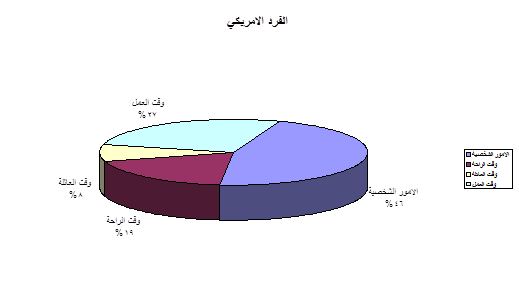 82
2-التنظيم  ((Organizing
تعريف التنظيم:
يشير مصطلح التنظيم الى معنيين:
الاول: تكوين المنظمات، للدلالة على المشروع ذاته وليس على الوظيفة التي يؤديها. مثال مستشفى، شركة، جامعة..
الثاني : التنظيم كعملية او فعل: للإشارة الى عملية التنظيم بحد ذاتها. اي الى: طريقة توزيع المهام والوظائف والتنسيق بينها لتحقيق اهداف المنظمة. 
أنواع التنظيم 
1-التنظيم الرسمي
وهو البناء الرسمي الذي يحدد العلاقات و المستويات الإدارية للأعمال التي يقوم بها الأفراد و توزيع المسؤوليات و الواجبات .
83
-	وإدارة الوقت ليست وسيلة لتوفيره، فالأفراد يستعملون الوقت وفقاً لأولوياتهم وخططهم والاستعمال الفعال للوقت يعني انجاز الفرد للأعمال المهمة واستمتاعه ايضاً بنشاطات تسر النفس، فاذا اعتبر الوقت مصدراً شحيحاً فان ادارته تصبح من الاهمية بمكان ، فالوقت ثمين ولا يجوز اضاعته او هدره. - وقد تعددت اراء الكتاب حول إدارة الوقت فيقول(Drucker):- الوقت هو اندر المصادر واذا لم تتمكن من ادارته فلن تتمكن من إدارة شيء آخر ويقــــول اتكنسون ((Atkinson  ان إدارة الوقت هي مفتاح الإدارة الفعالة وتعرف إدارة الوقت على انها (احدى العمليات التي تستطيع بها ان تنجز الاهداف والمهام التي تمكنك من ان تكون فعالاً في عملك  ، ويقول الكاتب (Weren  K. Schilit) ان
84
- إدارة الوقت تعني الكفاءة وانها لا تقدم اجابات محددة وانما تقدم الوقت الذي يحتاج اليه المديرون لحل مشكلات تنظيمية معقدة، ومفتاح إدارة الوقت هو ان تستطيع السيطرة على وقتك وادارته بدلاً من ان تستسلم له.-	ان إدارة الوقت تعني : - ‌أ-	تنظيم اعظم واهم مصدر الا وهو الوقت.‌ب-	جعل العمل اكثر فاعلية.‌ج-	السيطرة والتحكم بالوقت خلال مرحلة التخطيط والتنظيم.‌د-	تعلم الطرق السليمة للتحكم في الوقت ، من اجل تطبيق افكار جديدة وفاعلة . – عليه فان إدارة الوقت تعد اسلوباً شخصياً يمكن من خلاله للفرد ان يستثمر وقت عمله ووقته الخاص بشكل فعال من خلال تحديد مصادر ضياع الوقت ومن ثم المعوقات وبعد ذلك وضع السبل الكفيلة للقضاء على أسباب الضياع تحقيقاً للاستخدام والاستغلال الأمثل له .
85
2-التنظيم غير الرسميوهو مجموعة من العلاقات التي تنشأ و تستمر بين العاملين بسبب وجودهم في مكان واحد للعمل واشتراكهم في أهداف ومشكلات متشابهة . الخصائص الرئيسة:       1- وجود هدف مشترك2-هرمية السلطة3-تقسيم العمل4-تنسيق الجهود اهمية وظيفة التنظيم 1-تركيز الجهود لربط الانشطة بأهداف المنظمة2-المساعدة في القيام ببقية الوظائف الادارية
86
3-توضيح كيفية تدفق العمل4-انشاء قنوات الاتصال داخل المنظمة ومع بيئتها5-تقديم الارشادات اللازمة لتوجيه جهود الافراد6-تجنب الازدواجية في العمل القواعد الرئيسة لعملية التنظيم 1-تقسيم العمل2-نطاق الاشراف3-حجم السلطة والمسؤولية4-تسلسل الاوامر
87
س1 فرع (أ): عدِد مفاهيم الوقت واذكر واحداَ منها .فرع (ب) : ما هي اهمية الثقة بالنفس ؟ .س2 فرع (أ) : أذكر خمس نقاط من اهمية الوقت في فكر الاسلامي باختصار ؟ فرع (ب) : من عوامل الثقة بالنفس ، هي اعتناء بمظهر انيق و تحدث بصوت عالي  ونبرة واضحة ، تحدث عنهما. س3: اذكر اسباب التي تفضي الى انعدام الثقة بالنفس  باختصار ؟                      ملاحظة :( اجب عن سؤالين فقط )
88